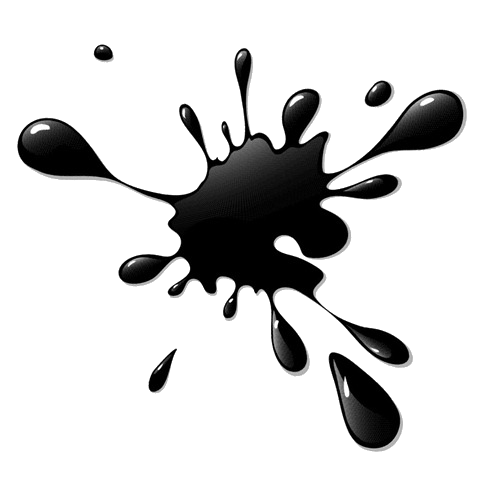 Цена ошибки
Андрей Карпов
ООО «СиПроВер»
karpov@viva64.com
О докладчике
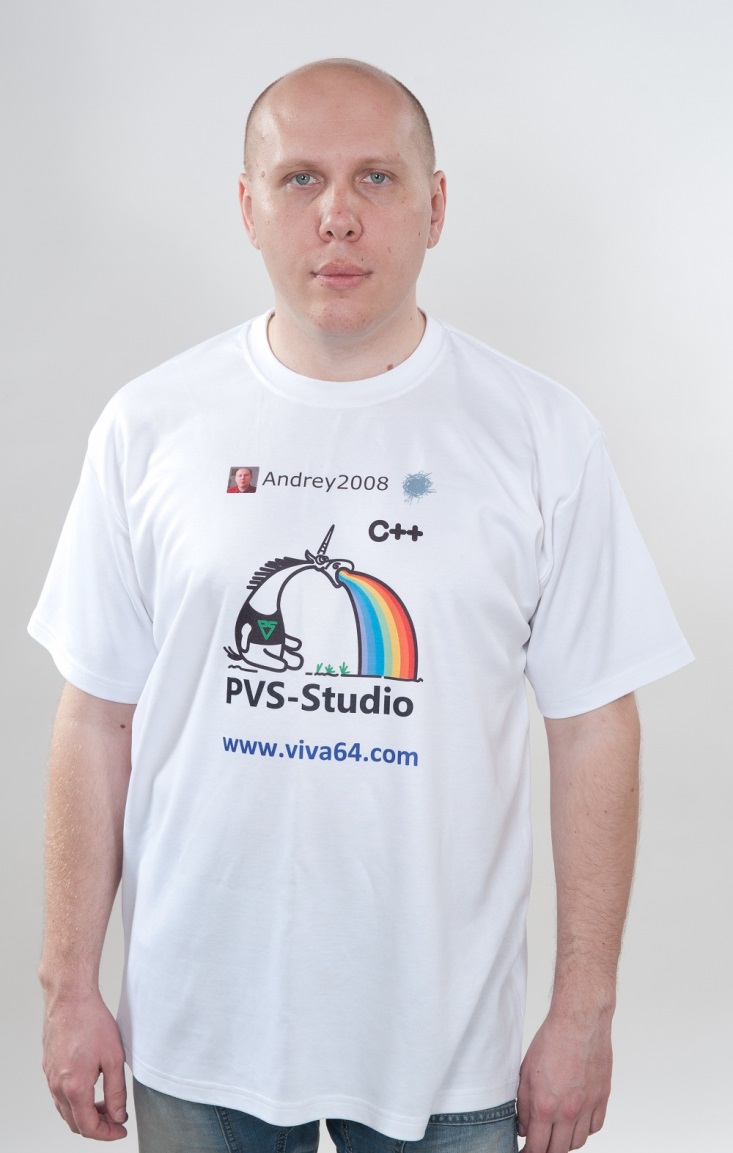 Карпов Андрей Николаевич, 1981
Технический директор ООО «СиПроВер»
Кандидат физико-математических наук
MVP в категории Visual C++
Intel Black Belt Software Developer
Один из основателей проекта PVS-Studio (статический анализатор кода для языков C/C++).
Присутствует на Habrahabr под именем Andrey2008 - habrahabr.ru/users/andrey2008/
www.viva64.com
Часто программисты даже не догадываются, как дорого обходится ошибка
У меня нет статистики по средней цене ошибки. Слишком они бывают разные и обнаруживаются на разных этапах.
Зато я знаю, столько в среднем по индустрии стоит 1 строка кода. Попробуйте угадать.
www.viva64.com
Сколько стоит написать одну строчку кода?
www.viva64.com
Сколько стоит написать одну строчку кода?
28 $
www.viva64.com
Почему так много?
В больших программных проектах, пишется не так много строк кода.
Не учитываются накладные расходы.
www.viva64.com
Про что не помнят программисты
Программист занимается написанием кода вовсе не 100% рабочего времени;
Налоги и премии;
Отпуска и болезни;
Обслуживание (бухгалтерия, админ, уборщица);
Рабочее место, компьютер, интернет, аренда, печеньки, бумага в принтере;
Программное обеспечение;
Прочее.
www.viva64.com
К чему я веду?
Цена ошибки намного выше, чем кажется программисту.
Если человек просидел над ошибкой час, то не только он потерял час.
Этот час простоя нужно умножать на приличный коэффициент.
А если баг дошёл до тестировщика, то это вообще ужас.
www.viva64.com
Очень важно, чтобы ошибки обнаруживались на самых ранних этапах
Чем раньше ошибка обнаружена, тем ниже цена её исправления.
Методики для раннего обнаружения:
Разработка через тестирование (TDD);
Статический анализ кода;
Защитное программирование.
Все три методики дополняют друг друга.
www.viva64.com
Мы будем говорить о статическом анализе кода и как можно заранее защититься от некоторых ошибок
Рекомендации на все случаи я дать не могу, но дам повод задуматься о самосовершенствовании при написании кода.
Опыт основан на результате проверки более 200 открытых проектов, написанных на Си и Си++. База ошибок: http://www.viva64.com/ru/examples/
www.viva64.com
Как разработчики видят себя
Как я вижу разработчиков
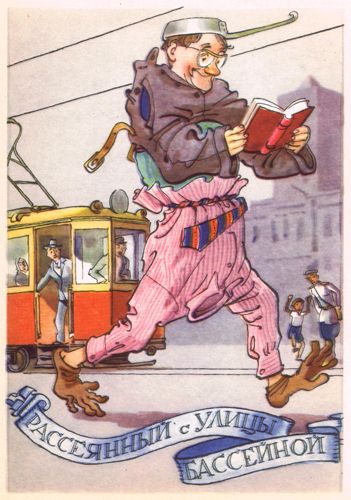 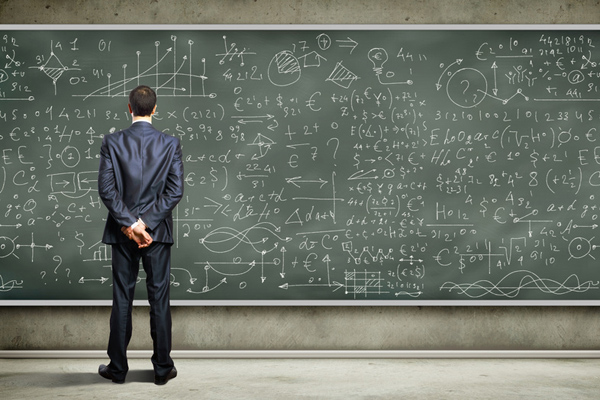 Эффект последней строки
TrinityCore

inline Vector3int32& operator+=(const Vector3int32& other) {
  x += other.x;
  y += other.y;
  z += other.y;
  return *this;
}
Про альпинистов;
Статистика была собрана мной из базы, когда там содержалось около 1500 примеров ошибок.
Я выявил 84 подходящих фрагмента.
В 43 случаях ошибка была в последней строке.
www.viva64.com
Эффект последней строки
Source Engine SDK

inline void Init(
  float ix=0,
  float iy=0,
  float iz=0,
  float iw = 0 ) 
{
  SetX( ix );
  SetY( iy );
  SetZ( iz );
  SetZ( iw );
}
Chromium

if (access & FILE_WRITE_ATTRIBUTES)
  output.append(ASCIIToUTF16("\tFILE_WRITE_ATTRIBUTES\n"));
if (access & FILE_WRITE_DATA)
  output.append(ASCIIToUTF16("\tFILE_WRITE_DATA\n"));
if (access & FILE_WRITE_EA)
  output.append(ASCIIToUTF16("\tFILE_WRITE_EA\n"));
if (access & FILE_WRITE_EA)
  output.append(ASCIIToUTF16("\tFILE_WRITE_EA\n"));
break;
www.viva64.com
Эффект последней строки
qreal x = ctx->callData->args[0].toNumber();          Qt
qreal y = ctx->callData->args[1].toNumber();
qreal w = ctx->callData->args[2].toNumber();
qreal h = ctx->callData->args[3].toNumber();
if (!qIsFinite(x) || !qIsFinite(y) ||
    !qIsFinite(w) || !qIsFinite(w))
if (!strncmp(vstart, "ASCII", 5))                  OpenSSL
  arg->format = ASN1_GEN_FORMAT_ASCII;
else if (!strncmp(vstart, "UTF8", 4))
  arg->format = ASN1_GEN_FORMAT_UTF8;
else if (!strncmp(vstart, "HEX", 3))
  arg->format = ASN1_GEN_FORMAT_HEX;
else if (!strncmp(vstart, "BITLIST", 3))
  arg->format = ASN1_GEN_FORMAT_BITLIST;
www.viva64.com
Эффект последней строки
Самое простое. Нужно знать про этот эффект и внимательней проверять правки.
Нереализуемое на практике. Поменьше делайте Copy-Paste.
Выравнивайте однородные блоки, чтобы ошибка была сразу заметна.
Используйте «таблицы».
www.viva64.com
Где ещё поможет форматирование таблицей
Asterisk

static char
*token_equivs1[] =
{
  ....
  "KW_IF",
  "KW_IGNOREPAT",
  "KW_INCLUDES"
  "KW_JUMP",
  "KW_MACRO",
  "KW_PATTERN",
  ....
};
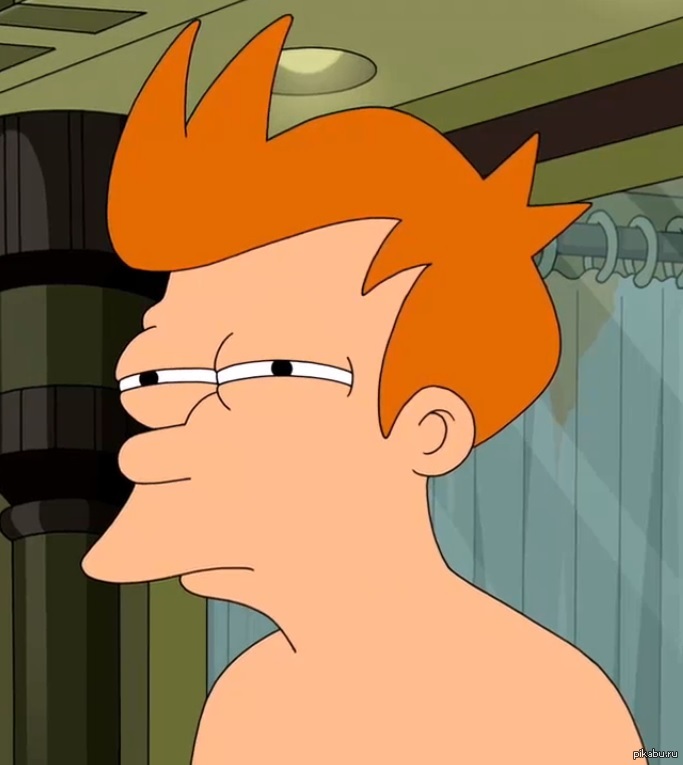 www.viva64.com
Где ещё поможет форматирование таблицей
Asterisk

static char
*token_equivs1[] =
{
  ....
  "KW_IF",
  "KW_IGNOREPAT",
  "KW_INCLUDES"
  "KW_JUMP",
  "KW_MACRO",
  "KW_PATTERN",
  ....
};
static char
*token_equivs1[] =
{
  ....
  "KW_IF"        ,
  "KW_IGNOREPAT" ,
  "KW_INCLUDES"
  "KW_JUMP"      ,
  "KW_MACRO"     ,
  "KW_PATTERN"   ,
  ....
};
static char
*token_equivs1[] =
{
  ....
  , "KW_IF"
  , "KW_IGNOREPAT"
  , "KW_INCLUDES"
    "KW_JUMP"
  , "KW_MACRO"
  , "KW_PATTERN"
  ....
};
www.viva64.com
«Во всём виноват компилятор»
Ffdshow

TprintPrefs::TprintPrefs(....)
{
  memset(this, 0, sizeof(this)); // This doesn't seem to
                                 // help after optimization.
  dx = dy = 0;
  isOSD = false;
  xpos = ypos = 0;
  align = 0;
  linespacing = 0;
  sizeDx = 0;
  sizeDy = 0;
  ...
}
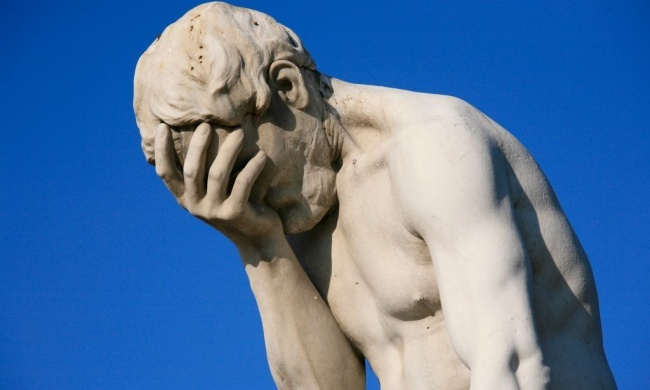 Надо понять что происходит, а не спешить вставлять костыли.
www.viva64.com
Конструкции, защищающие от ошибок. CountOf(). Плохо.
Shareaza

#define countof(array) (sizeof(array) / sizeof((array)[0]))

size_t AnsiDecodeChar(..., TCHAR arrChar[2], ....)
{
  ....
  nCharSize = MultiByteToWideChar(....,
    arrChar, countof(arrChar));
  ....
}
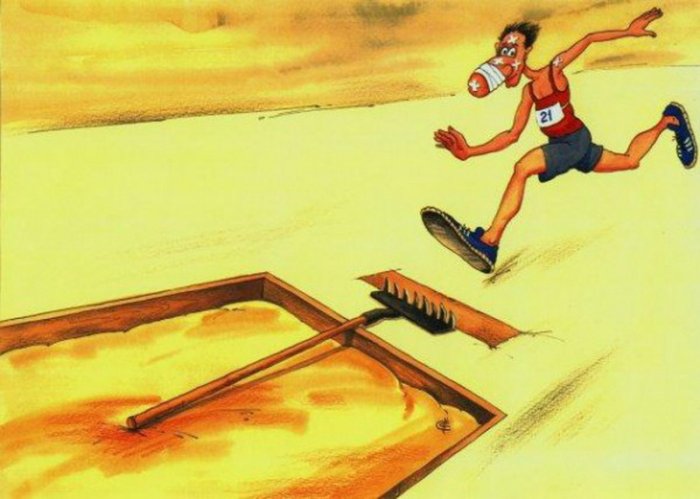 www.viva64.com
Конструкции, защищающие от ошибок. CountOf(). Хорошо.
Chromium

template <typename T, size_t N>
char (&ArraySizeHelper(T (&array)[N]))[N];
#define arraysize(array) (sizeof(ArraySizeHelper(array)))
Подробности можно узнать в статье “PVS-Studio vs Chromium”:

http://www.viva64.com/ru/a/0074/
www.viva64.com
Конструкции, защищающие от ошибок. CountOf(). Хорошо.
Chromium

template <typename T, size_t N>
char (&ArraySizeHelper(T (&array)[N]))[N];
#define arraysize(array) (sizeof(ArraySizeHelper(array)))

void Test(int C[3])
{
  int A[3];
  int *B = Foo();
  size_t x = arraysize(A); // Ok
  x = arraysize(B); // Compilation error
  x = arraysize(C); // Compilation error
}
www.viva64.com
Конструкции, защищающие от ошибок. Автоматическое вычисление размера.
errno_t _strupr_s(char * _Str, size_t _Size);


template <size_t _Size> errno_t _strupr_s(char (&_String)[_Size]);
Устройство:

template <size_t _Size>
inline errno_t _strupr_s(_DstType (&_Dst)[_Size])
{
        return _strupr_s(_Dst, _Size);
}
www.viva64.com
Не жадничайте на скобках и лишних строчках
Wine

if ((hr = SafeArrayGetUBound( sa, 1, &size ) != S_OK))
{
    SafeArrayUnaccessData( sa );
    return hr;
}
MongoDB

ss << (sizeof(char *) == 8) ? " 64bit" : " 32bit";

// Красивый пример.
// Будет напечатано 0 или 1 вместо "32bit" / "64bit".
www.viva64.com
Не жадничайте на скобках и лишних строчках
Qt

bool QConfFileSettingsPrivate::readIniLine(....)
{
  ....
  char ch;
  while (i < dataLen &&
         ((ch = data.at(i) != '\n') && ch != '\r'))
    ++i;
  ....
}
www.viva64.com
Используйте статический анализатор
Пример использования PVS-Studio: “ошибка, на обнаружение которой было безуспешно потрачено около 50 часов, при помощи однократного запуска анализатора была обнаружена и исправлена менее чем за час!”(Источник: http://habrahabr.ru/post/198836/)
Можно обнаружить проблемы, о существовании которых программист может даже не подозревать.
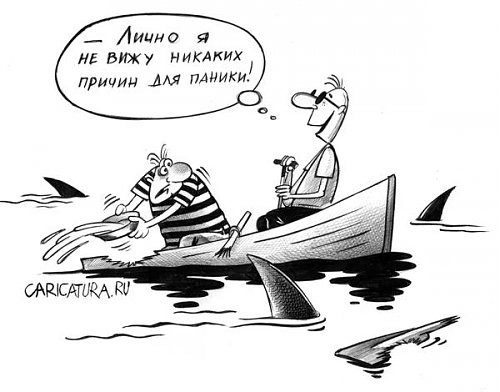 www.viva64.com
Ошибки, о существовании которых не подозревают: char c = memcmp().
typedef char my_bool;
...
my_bool check(...) {
  return memcmp(...);
}
Такая ошибка послужила причиной серьезной уязвимости в MySQL/MariaDB до версий 5.1.61, 5.2.11, 5.3.5, 5.5.22. Суть в том, что при подключении пользователя MySQL /MariaDB вычисляется токен (SHA от пароля и хэша), который сравнивается с ожидаемым значением функцией 'memcmp'. На некоторых платформах возвращаемое значение может выпадать из диапазона [-128..127]. В итоге, в 1 случае из 256 процедура сравнения хэша с ожидаемым значением всегда возвращает значение 'true', независимо от хэша. В результате, простая команда на bash даёт злоумышленнику рутовый доступ к уязвимому серверу MySQL, даже если он не знает пароль.
Подробнее:  Security vulnerability in MySQL/MariaD - http://seclists.org/oss-sec/2012/q2/493
www.viva64.com
Ошибки, о существовании которых не подозревают: memset + оптимизация.
php

char* php_md5_crypt_r(const char *pw,const char *salt, char *out)
{
  static char passwd[MD5_HASH_MAX_LEN], *p;
  ....
  /* Don't leave anything around in vm they could use. */
  memset(final, 0, sizeof(final));
  return (passwd);
}
V597. The compiler could delete the 'memset' function call, which is used to flush 'Foo' buffer. The RtlSecureZeroMemory() function should be used to erase the private data - http://www.viva64.com/ru/d/0208/
Перезаписывать память – зачем? - http://habrahabr.ru/company/abbyy/blog/127259/
www.viva64.com
Ошибки, о существовании которых не подозревают: strncat.
char *strncat(
   char *strDest,
   const char *strSource,
   size_t count 
);
MSDN: strncat does not check for sufficient space in strDest; it is therefore a potential cause of buffer overruns. Keep in mind that count limits the number of characters appended; it is not a limit on the size of strDest.
www.viva64.com
Ошибки, о существовании которых не подозревают: strncat.
char newProtoFilter[2048] = "....";
strncat(newProtoFilter, szTemp, 2048);
strncat(newProtoFilter, "|", 2048);
char filename[NNN];
...
strncat(filename,
        dcc->file_info.filename,
        sizeof(filename) - strlen(filename));
strncat(...., sizeof(filename) - strlen(filename) - 1);
www.viva64.com
Дополнительная защита. Тестируем тесты.
Chromium: profile_sync_service_password_unittest.cc 261

static bool PasswordFormComparator(const PasswordForm& pf1,
                                   const PasswordForm& pf2) {
  ......
  if (pf1.username_value < pf2.username_value)
    return true;
  if (pf1.username_value < pf2.username_value)
    return true;
  if (pf1.password_element < pf2.password_element)
    return true;
  if (pf1.password_value < pf2.password_value)
    return true;
  return false;
}
Лучше перестраховаться. Одна методика дополняет другую.
www.viva64.com
Итого:
Программист больше времени тратит на чтение кода, а не на написание.
Пишите понятный и простой код.
Не экономьте на скобках, запятых, пробелах и строках.
Форматируйте код.
Используйте статический анализ.
Используйте «защищённое программирование».
Устраивайте обзоры кода.
Ответы на вопросы
E-Mail: Karpov@viva64.com
Я в twitter: https://twitter.com/Code_Analysis
PVS-Studio: http://www.viva64.com/ru/pvs-studio/
www.viva64.com